List Practice
How do we make this?
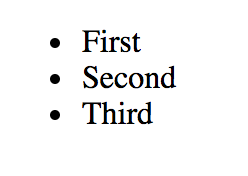 How do we make this?
[Speaker Notes: basicList.html… turn on borders to show details]
How do we make this?
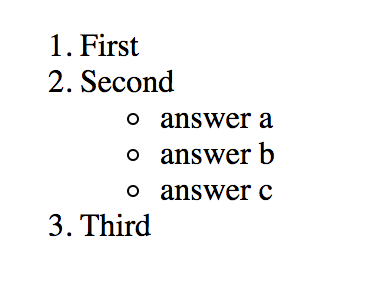 How do we make this?
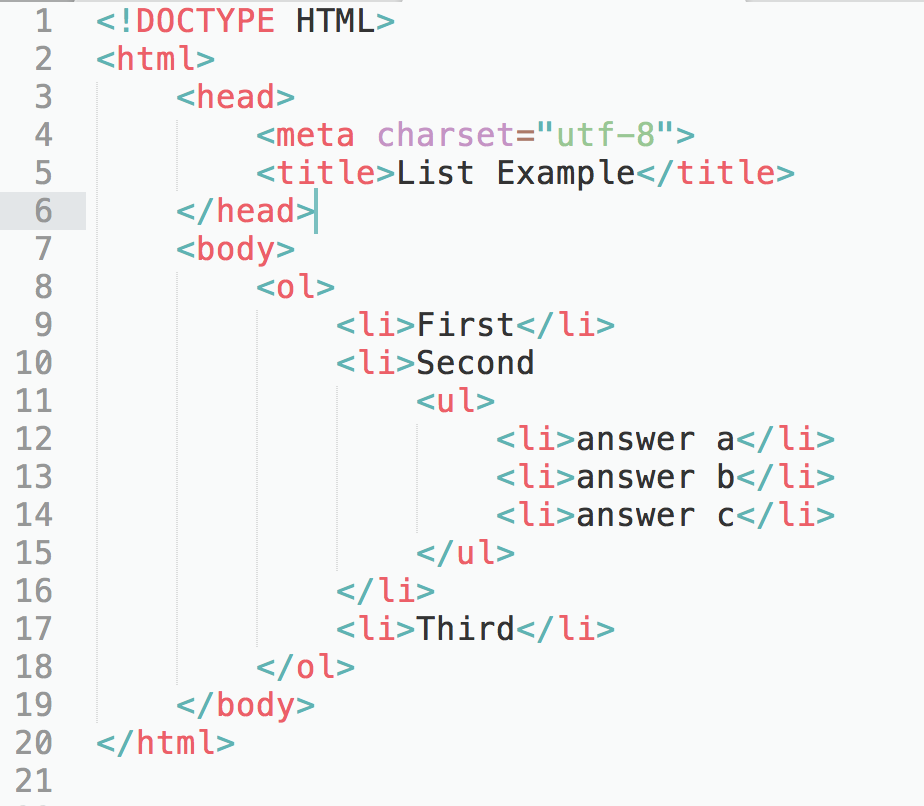 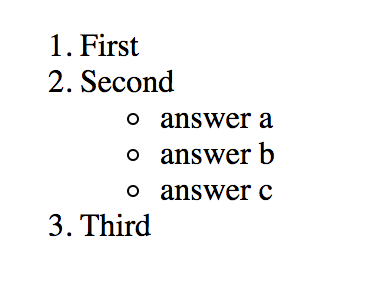 [Speaker Notes: list_practiceA.html]
How do we make this?
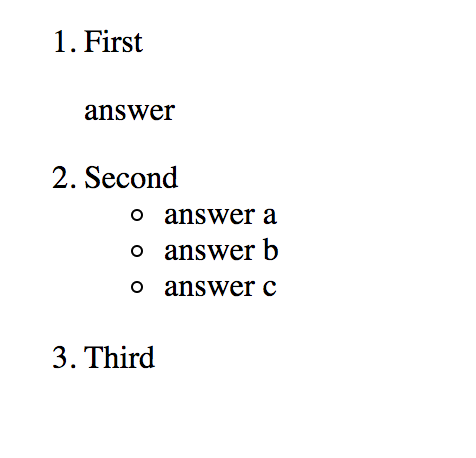 How do we make this?
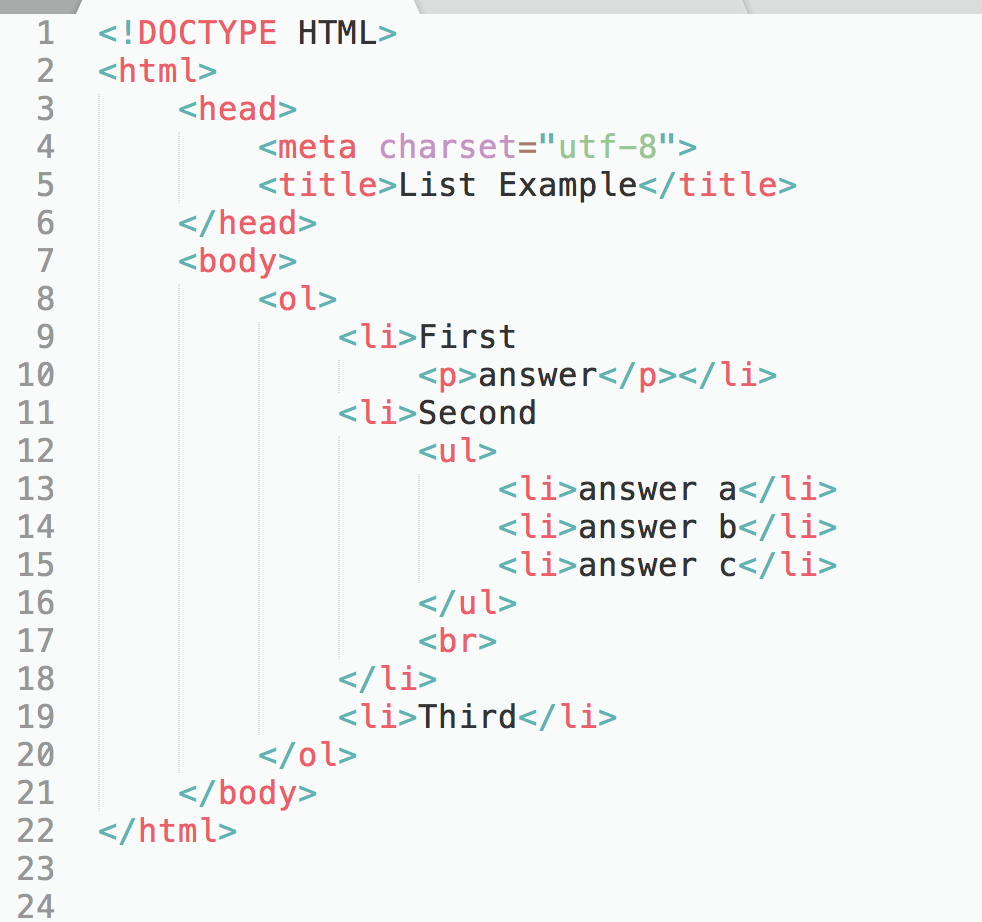 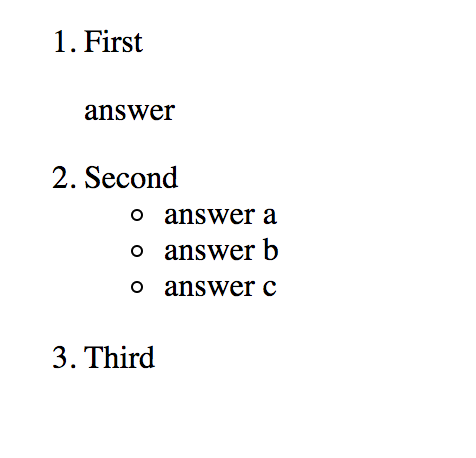 [Speaker Notes: list_practiceB.html]
List guidelines
<li> </li> goes around each item in the list for both unordered and ordered lists
Can not have anything between </li> and <li> of adjacent lists
When nesting lists, inner list must be completely inside one of the li tags of the outer list
Fix the error(s)
Fix the error(s)
</li>
</li>
</ul>
</li>
<ul>
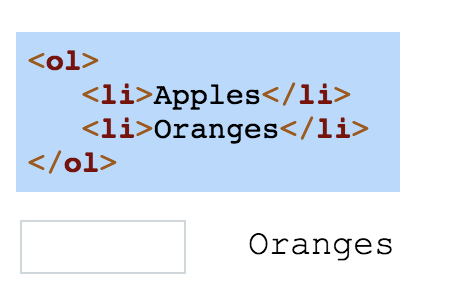 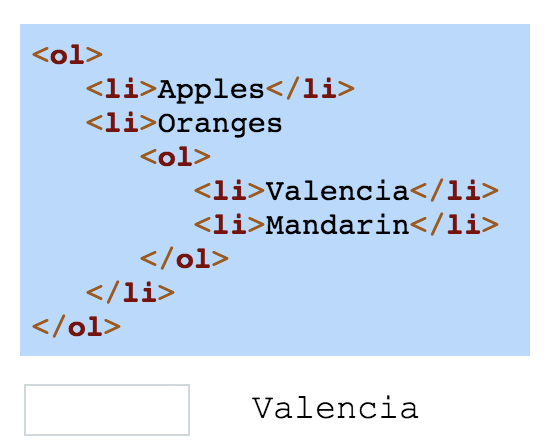 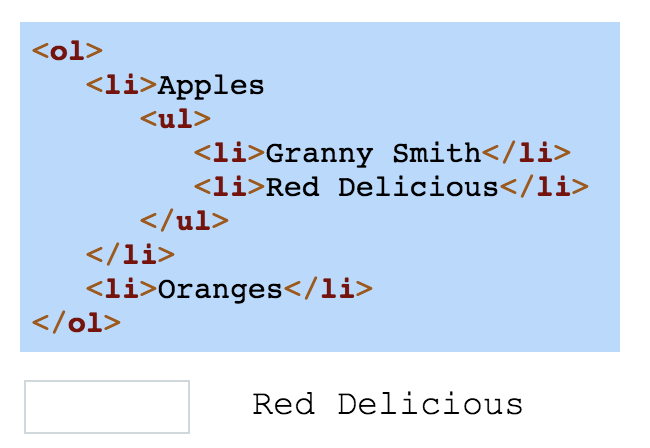 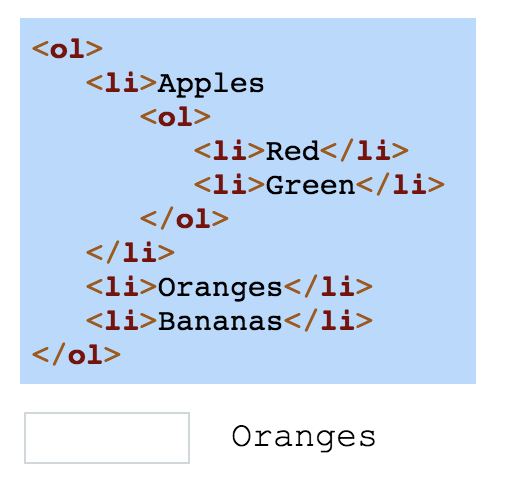